DeepDiveDeep Linguistic Processing with Condor
Feng Niu, Christopher Ré, and Ce Zhang
Hazy Research Group 
University of Wisconsin-Madison
http://www.cs.wisc.edu/hazy/
(see for students who did the real work)
Overview
Our research group’s hypothesis: 
“The next breakthrough in data analysis may not be in individual algorithms… 
But may be in the ability to rapidly combine, deploy, and maintain existing algorithms.”
With Condor’s help, use state-of-the-art NLU tools and statistical inference to read the web.
Today’s talk, demos.
2
Enhance Wikipedia with the Web
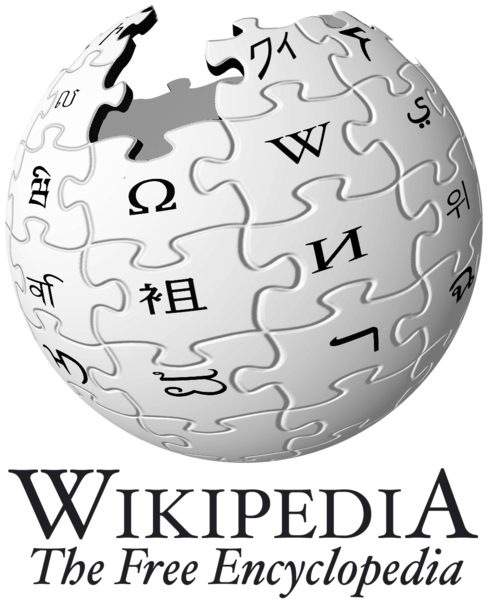 What about Barack Obama?
wife is Michelle Obama
went to Harvard Law School
…
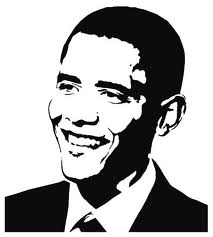 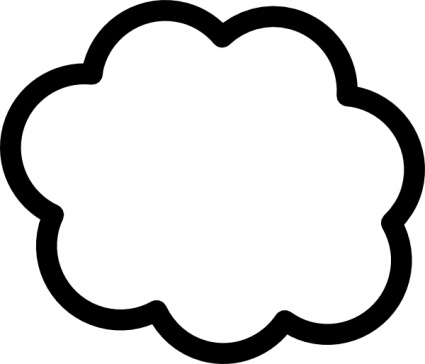 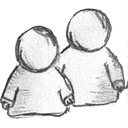 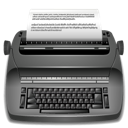 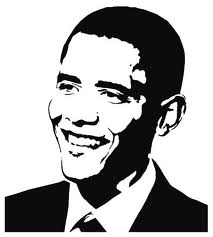 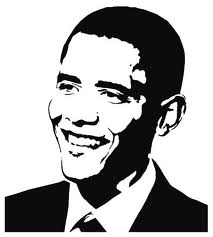 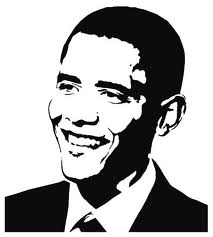 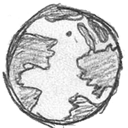 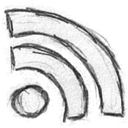 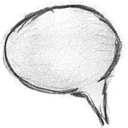 Billions of webpages
Billions of tweets
Billions of events
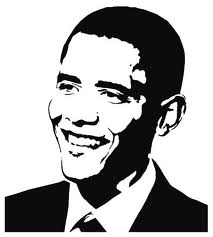 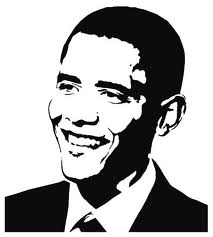 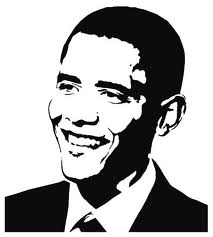 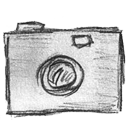 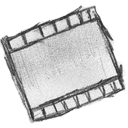 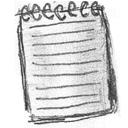 Billions of videos
Billions of photos
Billions of blogs
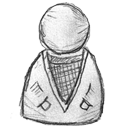 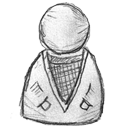 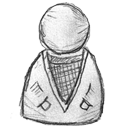 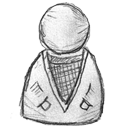 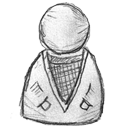 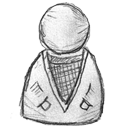 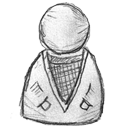 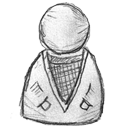 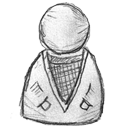 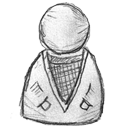 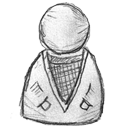 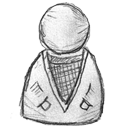 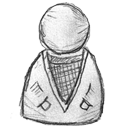 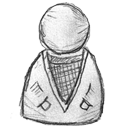 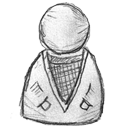 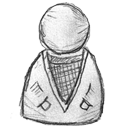 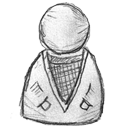 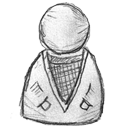 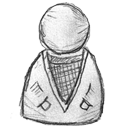 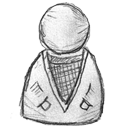 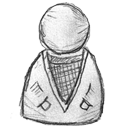 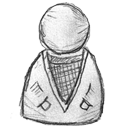 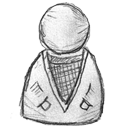 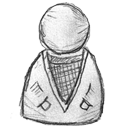 Demo
Demo
http://research.cs.wisc.edu/hazy/wisci/
Key to demo: Ability to combine and maintain
	(1) structured & unstructured data and
     (2) statistical tools (e.g., NLP and inference).
4
Demo: GeoDeepDive
Some Statistics
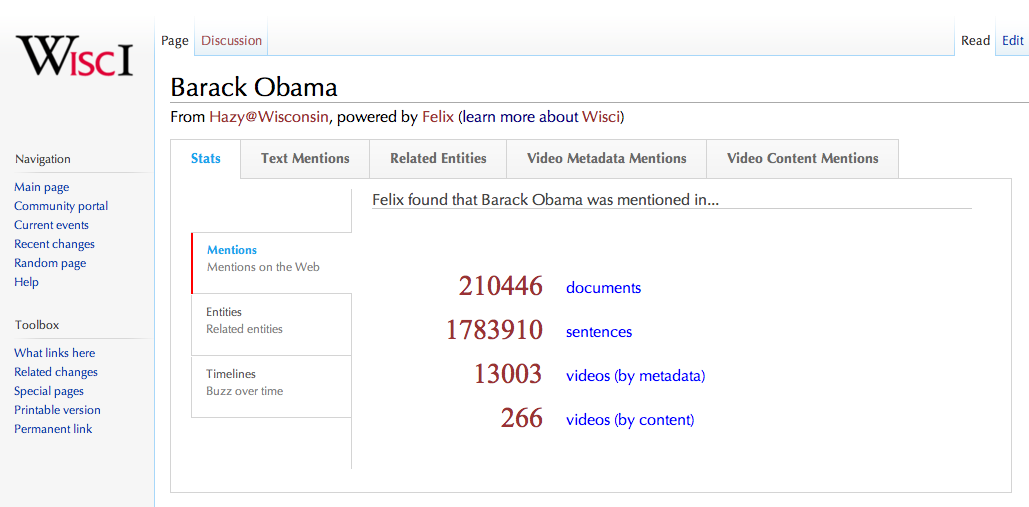 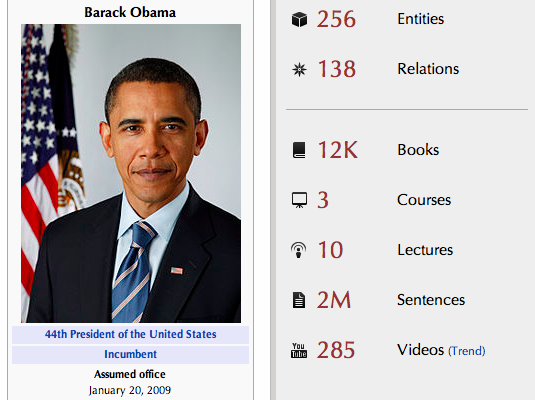 Some Information
50TB	Data
500K	Machine hours
500M Webpages
400K 	Videos
20K	Books
7Bn 	Entity Mentions
114M	Relationship Mentions
Tasks we perform:
Web Crawling
Information Extraction
Deep Linguistic Processing
Audio/Video Transcription
Tera-byte Parallel Joins
Data
Acquisition
Deep
NLP
Statistical
Inference
WebServing
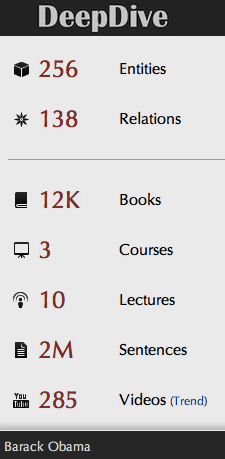 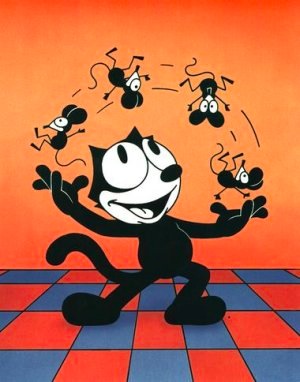 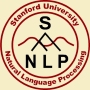 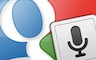 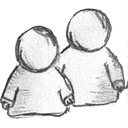 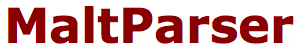 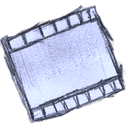 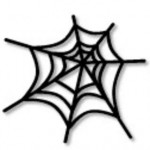 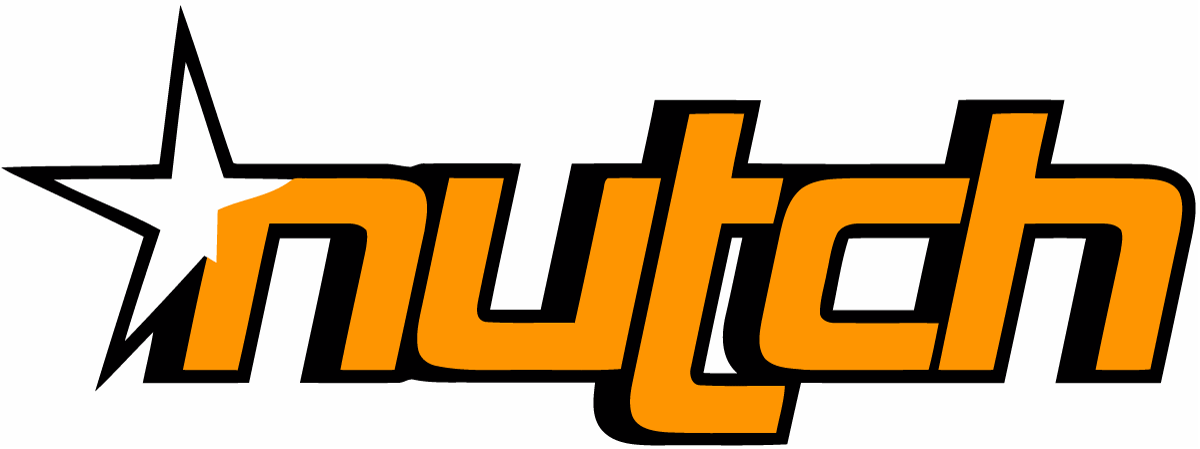 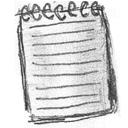 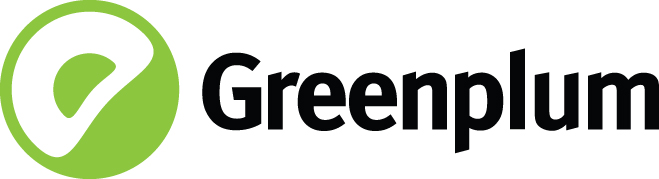 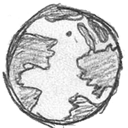 14Bstructuredsentences
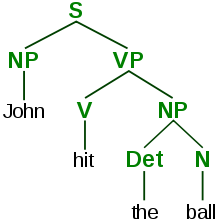 Magic Happens!
500M  Webpages
500K     Videos
50TB       Data
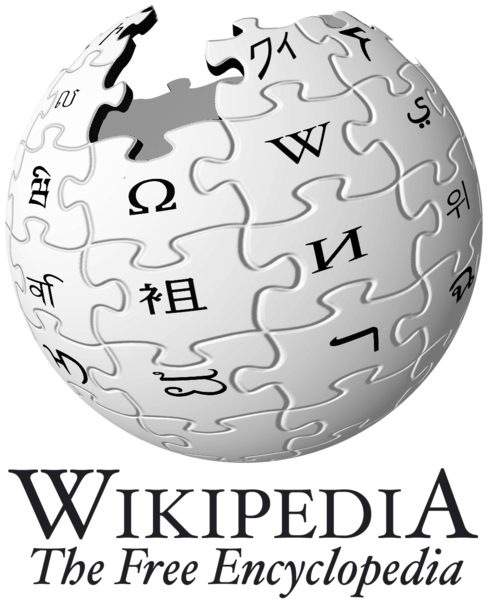 3M       Entites
7B        Mentions
100M   Relations
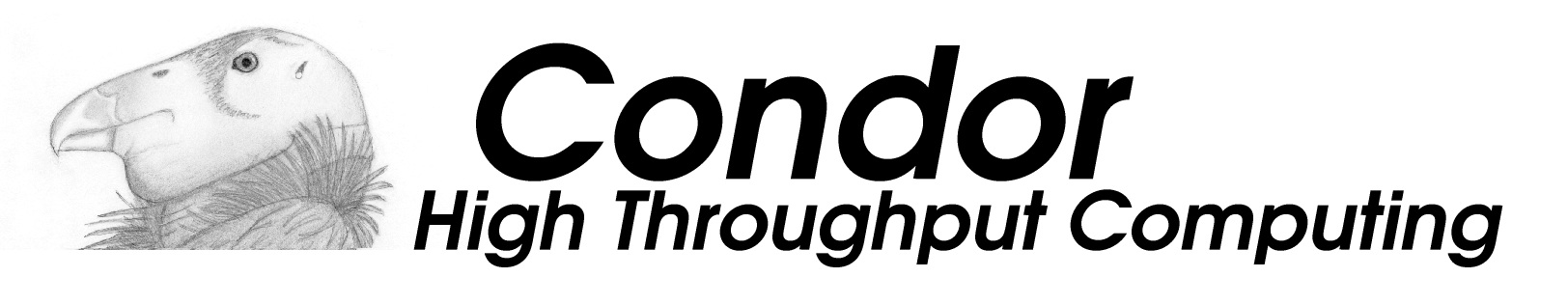 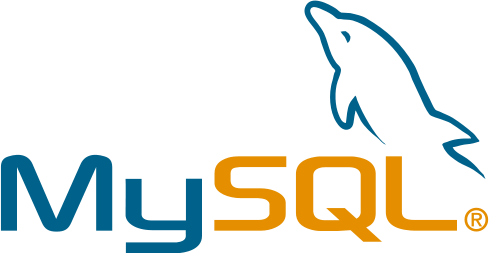 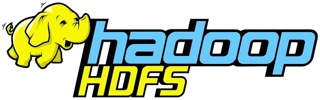 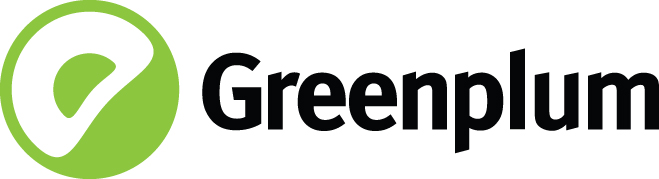 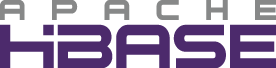 X 1000 @  UW-Madison
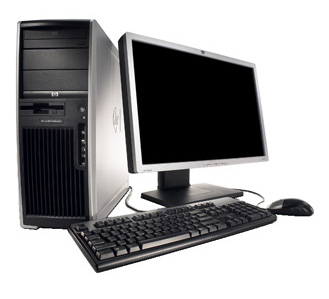 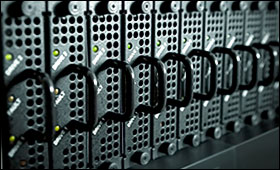 100 Nodes
100 TB
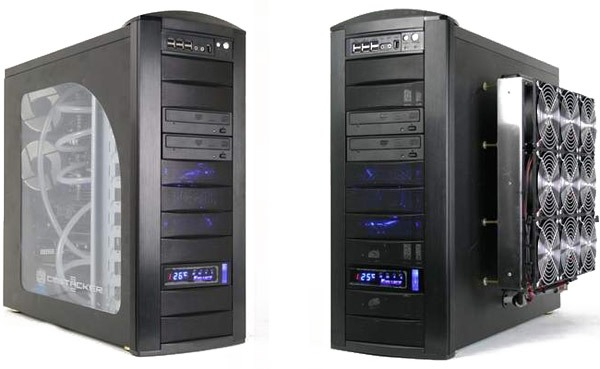 X 10  High-end          Servers
X 100K @ US Open                  Science Grid
Raw Compute Infrastructure
Storage Infrastructure
Stats. Infrastructure
Data Acquisition with Condor
We overlay 
an	ad hoc MapReduce cluster 
with	several hundred nodes
to perform a daily web crawl
of 		millions of web pages
Crawl		400K Youtube Videos,
and invoke Google’s Speech API to
perform		video transcription
in					3 days
7
Deep NLP with Condor
We finish deep linguistic processing
(Stanford NLP, Coreference, POS) 
on 		500M web pages (2TB text)
within	10 days
Using 	150K machine hours
We leverage	thousands of OSG nodes
to do deep semantic analysis
of				2TB of web pages
within		24 hours
8
High Throughput Data Processing with Condor
We run	parallel SQL join (using Python)
over		8TB of TSV data
with		5X higher throughput than 			a 100-node parallel database
9
The Next Demos and Projects
A Glimpse at the Next Demos and Projects
10
Demo: GeoDeepDive
Help Shanan Peters, Assoc. Prof., Geoscience, enhance a rock formation Database
Condor:
Acquire Articles
Feature Extraction
Measurement Extraction
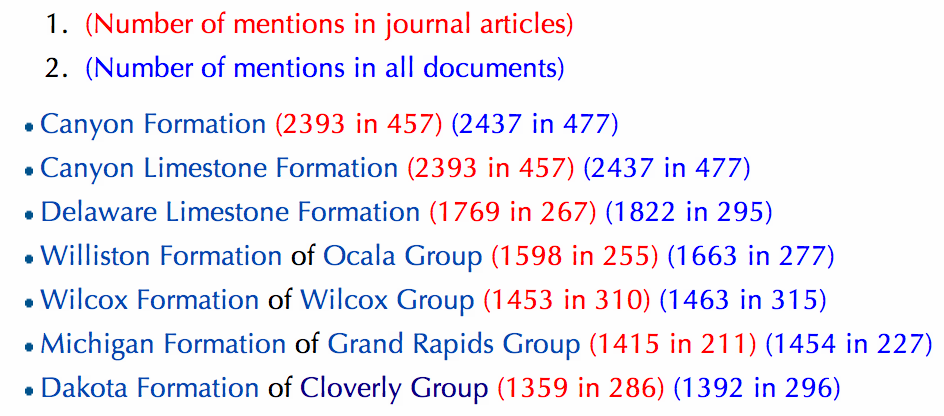 We Hope to Answer: What is the carbon record of North America?
11
Demo: AncientText
Help Robin Valenza, Assoc. Prof., English understand 140K books from UK 1700-1900
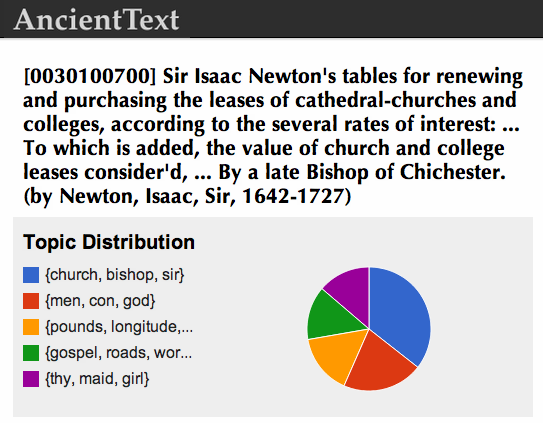 Condor Helps:
Building Topic Models
Slice and Dice!
By Year, Author, …

Advanced OCR
Challenge how many alternatives to store?
12
Demo: MadWiki
Machine-powered Wiki on Madison people with Erik Paulsen, Computer Sciences.
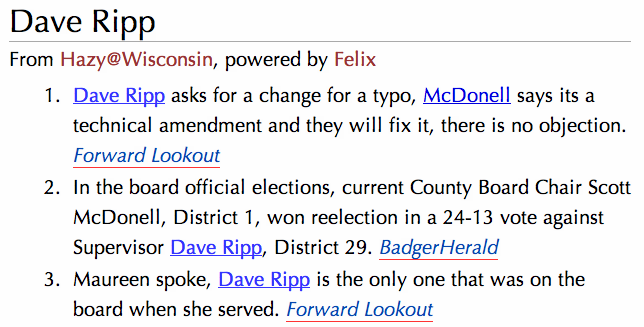 13
Conclusion
Condor is the key enabling tech across a large number of our projects
Crawling, Feature Extraction, and Data Processing, …. and even Statistical Inference

We started with a Hadoop-based infrastructure but are gradually killing it off.
Thank you to Condor and CHTC!
Miron, Bill, Brooklin, Ken, Todd, Zach, 
and the Condor and CHTC Teams
14
15
Idea: Machine-Curated Wikipedia
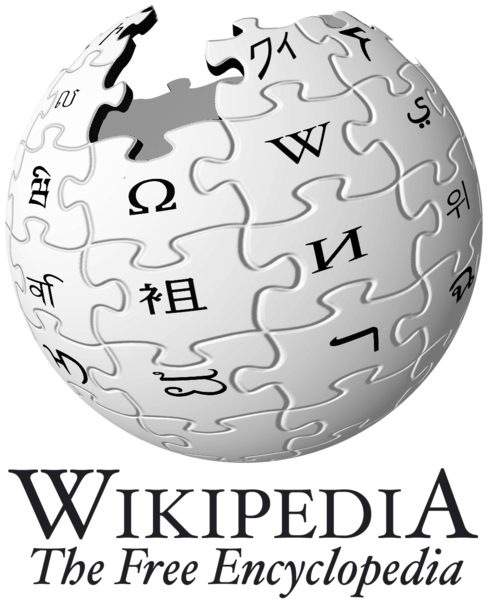 What about Barack Obama?
wife is Michelle Obama
went to Harvard Law School
…
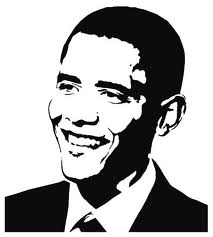 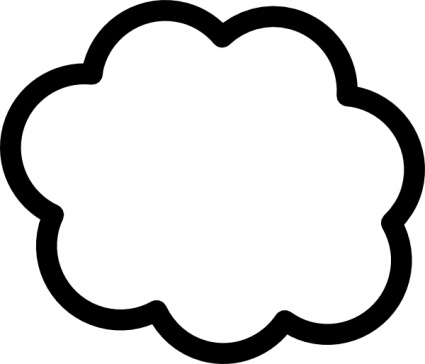 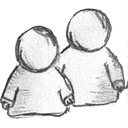 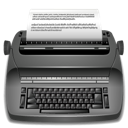 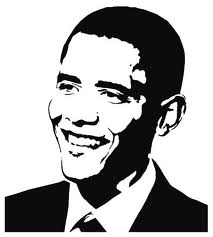 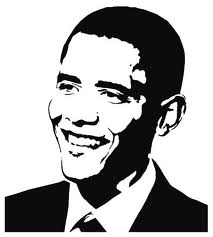 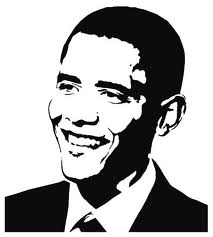 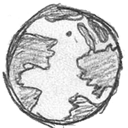 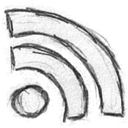 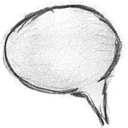 Billions of webpages
Billions of tweets
Billions of events
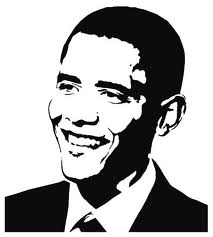 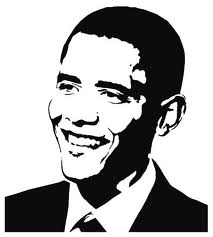 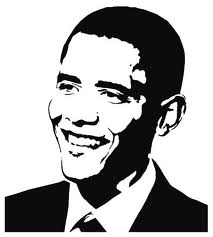 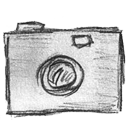 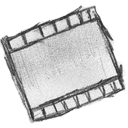 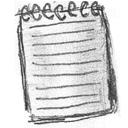 Billions of videos
Billions of photos
Billions of blogs
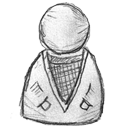 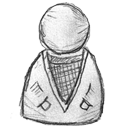 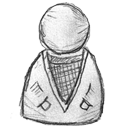 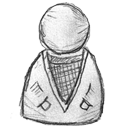 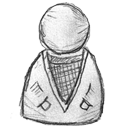 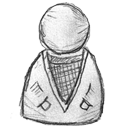 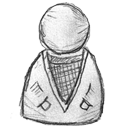 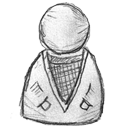 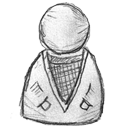 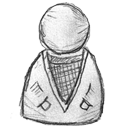 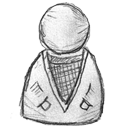 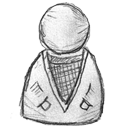 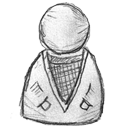 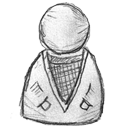 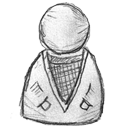 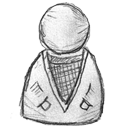 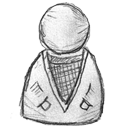 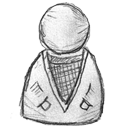 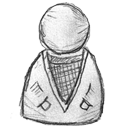 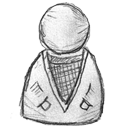 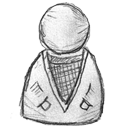 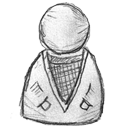 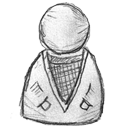 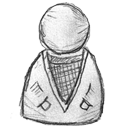